新北市立三重商工
110學年下第二次課諮師工作會議
主講人：薛伊町 老師
‧活力‧專業‧多元‧創新‧
110 年12 月 8 日
[Speaker Notes: © Copyright Showeet.com – Free PowerPoint Templates]
課諮師繳交資料說明(一)
將課程諮詢的團體諮詢資料、個別諮詢資料分別彙整成一個檔案
各自上傳至學習歷程檔案系統的團體諮詢紀錄及個別諮詢紀錄
2
[Speaker Notes: © Copyright Showeet.com – Free PowerPoint Templates]
課諮師繳交資料說明(二)
將課程諮詢的團體諮詢資料、個別諮詢資料彙整成一個word檔案傳給召集人彙整，召集人彙整完後再呈送教務處存查。
檔案內容有
1.團體(個別)諮詢紀錄表
2.班級學生簽到表
3.執行課程諮詢之照片
3
[Speaker Notes: © Copyright Showeet.com – Free PowerPoint Templates]
課諮師繳交資料說明(三)
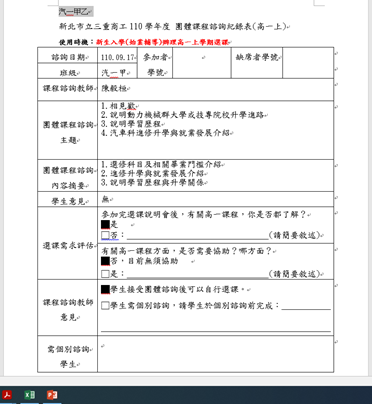 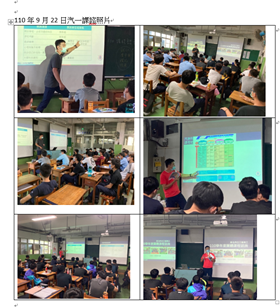 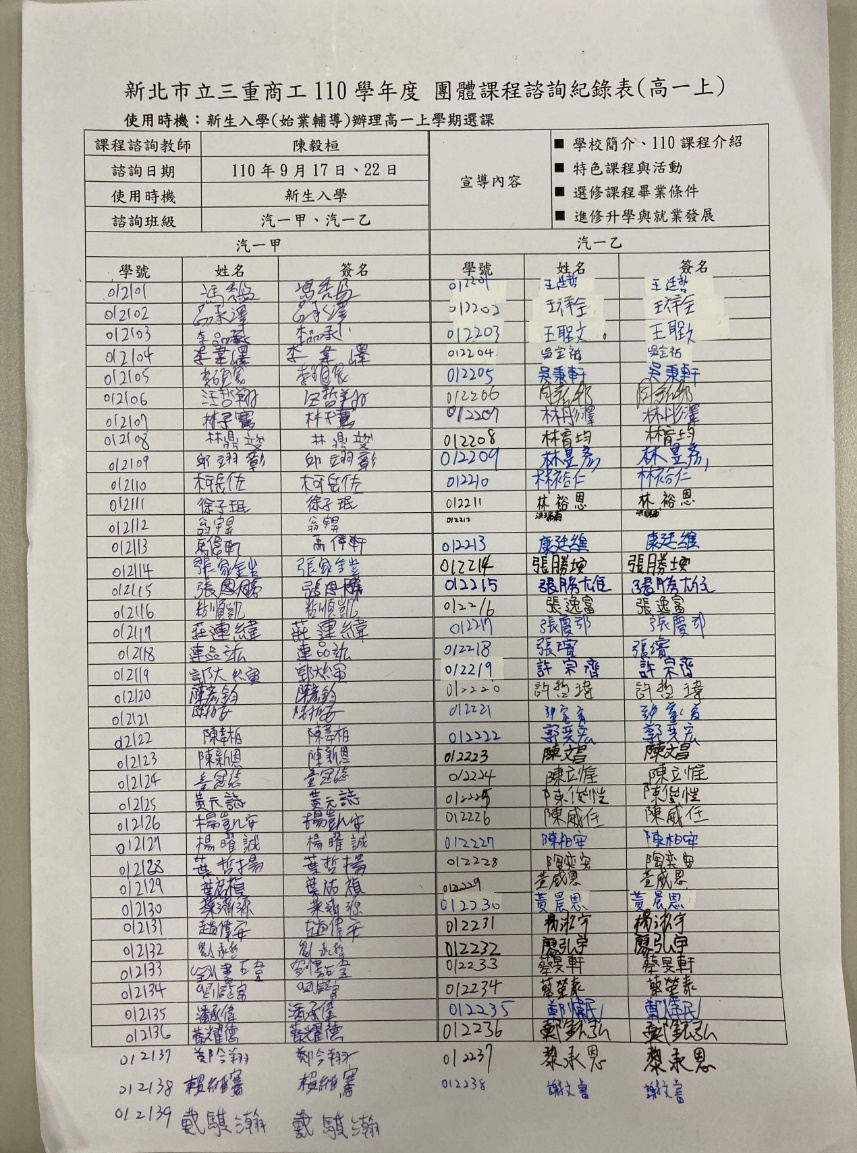 4
[Speaker Notes: © Copyright Showeet.com – Free PowerPoint Templates]
課諮師宣導內容(一)-六月選課前執行
高二
說明本科針對對應的高三選課課程（本科彈性學習時間與專精課程）
 ※提醒學生學習歷程檔案的重要性，並於上傳期限前完   成學習歷程檔案之製作。
    協助輔導室轉達學習歷程繳交日期
高一
說明本科甲乙兩班，針對對應的選課課程
    商科→工業實務、工科→商業實務）
    ※提醒學生學習歷程檔案的重要性，並於上傳期限前完   成學習歷程檔案之製作。
   協助輔導室轉達學習歷程繳交日期
5
[Speaker Notes: © Copyright Showeet.com – Free PowerPoint Templates]
課諮師宣導內容(二)
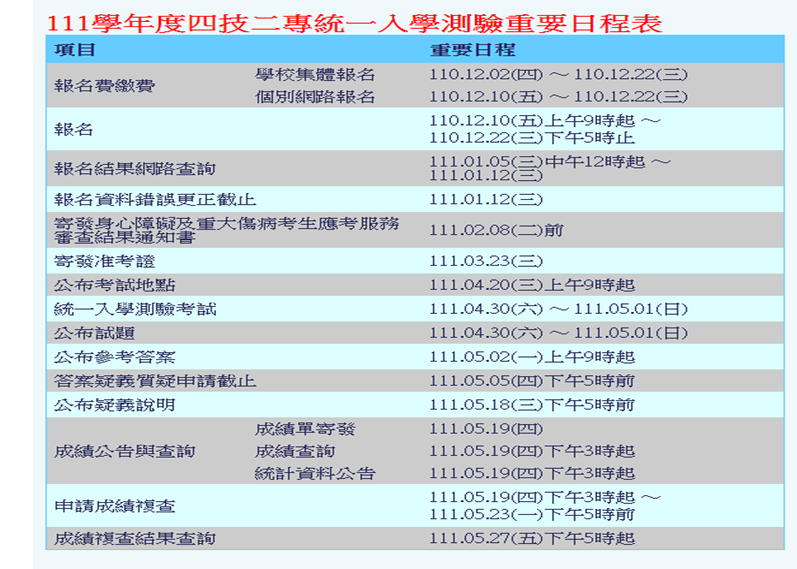 6
[Speaker Notes: © Copyright Showeet.com – Free PowerPoint Templates]
課諮師宣導內容(三)
學習歷程檔案上傳及認證時間
7
[Speaker Notes: © Copyright Showeet.com – Free PowerPoint Templates]
各科111學年度課諮師名單
各科111學年課諮師名單

機械科                     汽車科                      板金科

模具科  呂志宏       製圖科   陳姿穎       國貿科  陳怡樺

商經科  曾鈺純       資處科   王文杰       應英科  包孟加

進修部
8
[Speaker Notes: © Copyright Showeet.com – Free PowerPoint Templates]
提案討論
提案討論
9
[Speaker Notes: © Copyright Showeet.com – Free PowerPoint Templates]
簡報完畢 共同努力
Thank     you
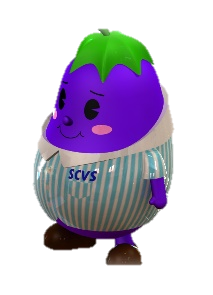 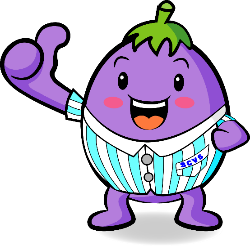 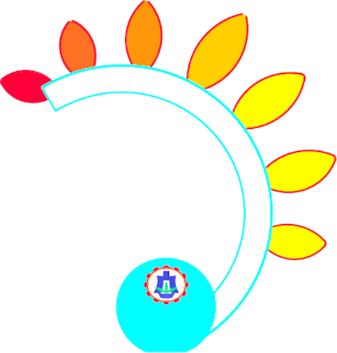 10
[Speaker Notes: © Copyright Showeet.com – Free PowerPoint Templates]